Adabiyot
6 - sinf
Mavzu: “Do‘nan” hikoyasi



O‘qituvchi: Matyakubova Xosiyat Erkaboyevna
Tog‘risini tanlang
“Bolalar dostoni”, “Ko‘chalar”, “Sumbula”, “Gulyor”, “Nodirabegim”, “Hayo bilan”, “Baxt tongotari”, “Do‘ppi tikdim”, “Furqat”, “Zulmatdan ziyo”, “Qiyiq qizning quyulishi”, “Malikayi ayyor”, “Oromijon”,
   “Sartarosh qo‘shig‘i”.
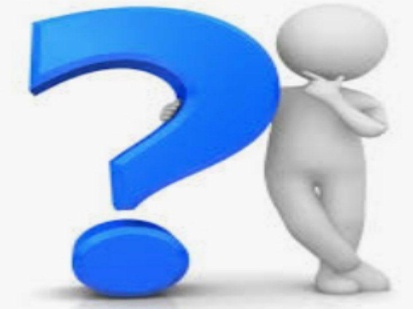 Mashhur qo‘shiqlar
“Sumbula”
    “Do‘ppi tikdim”
    “Sartarosh qo‘shig‘i”
    “Ko‘chalar”
    “Hayo bilan”
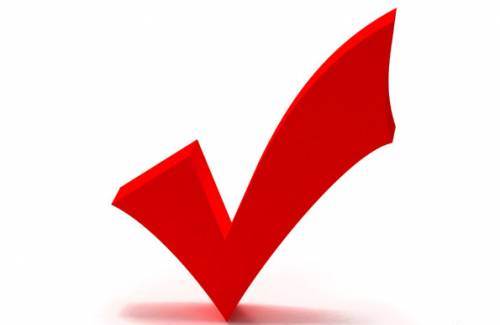 “Yetti zog‘oro qissasi”
1981-yilda “Yetti zog‘oro qissasi” nomli   o‘ziga xos nasriy asarini e’lon qiladi.
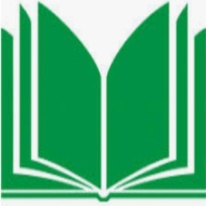 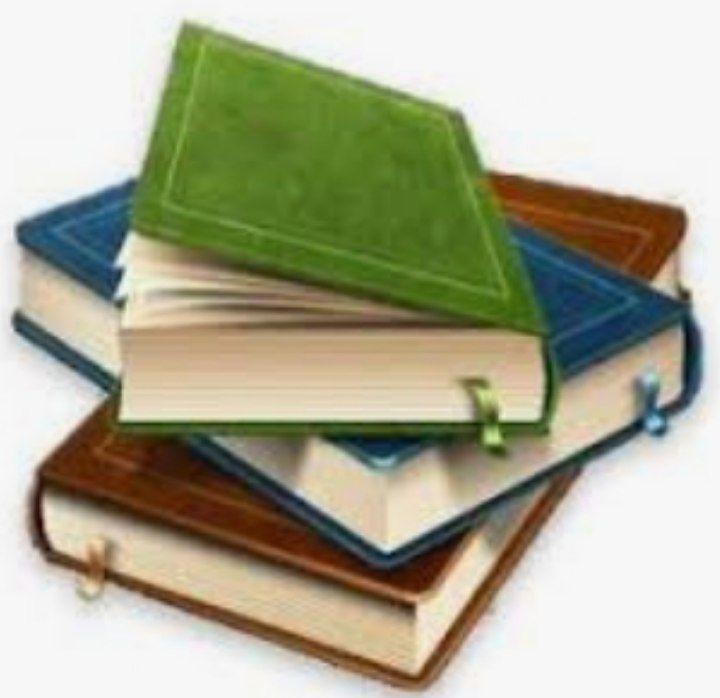 Asar boshlanishi
O‘qishdan ta’tilga chiqqan 
Toshtemir, buvasi Baxshilla
 maxsumdan Turbat qishlog’iga 
olib borishni iltimos qilishi bilan
 boshlangan bu qissa o‘nlab
 hikoya, afsona, rivoyat va 
ertaklarni o‘z ichiga oladi.
Asosiy hikoyachi
Asosiy hikoyachi Baxshilla mahsumdir.
U o‘z hayotida ko‘rgan-kechirganlarini, kattalardan eshitgan rivoyatlarni nabirasiga nihoyatda qiziqarli tarzda aytib boradi.
Bilasizmi?
Do‘nan - 4 yoshli ot
Hikoya qahramonlari
Baxshilla
     Dadasi
     Oyisi
     Akasi
     Fayzi dasturxonchi
     Do‘nan
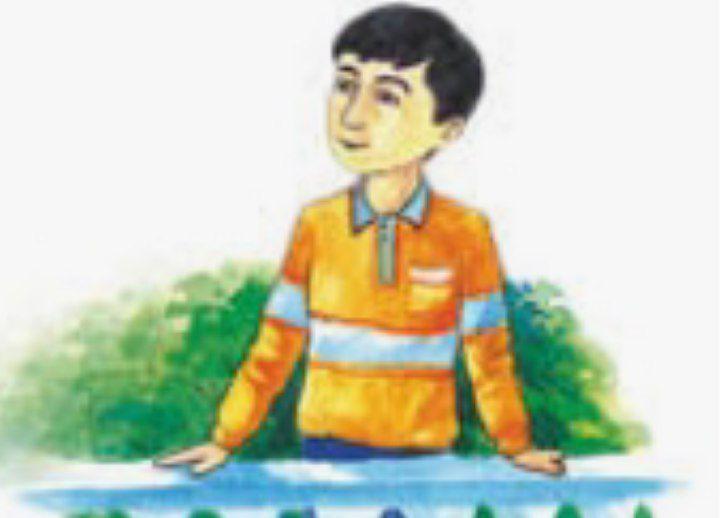 Baxshillaning do‘nani
“Yoshligimda mening bir 
chiroyli, kelishgan do‘nanim
 bo‘lardi.Oyoqlarining to‘pig‘ida olasi bor edi, peshanasida qashqasi. Ko‘zlari katta-katta,
 kiyiknikiga o‘xshagan chiroyli”.
Mana do‘st, mana o‘rtoq!
“Go‘ja olib chiqdim-u, birozgina mashoq tersin deb boshini qo‘yib yubordim”.
Bir mahal uyg‘onsam, Do‘nanboy, mashoq qayoqda o‘sha turgan joyida hali ham bir xil holatda turipti”.
Do‘nanning olib ketilishi
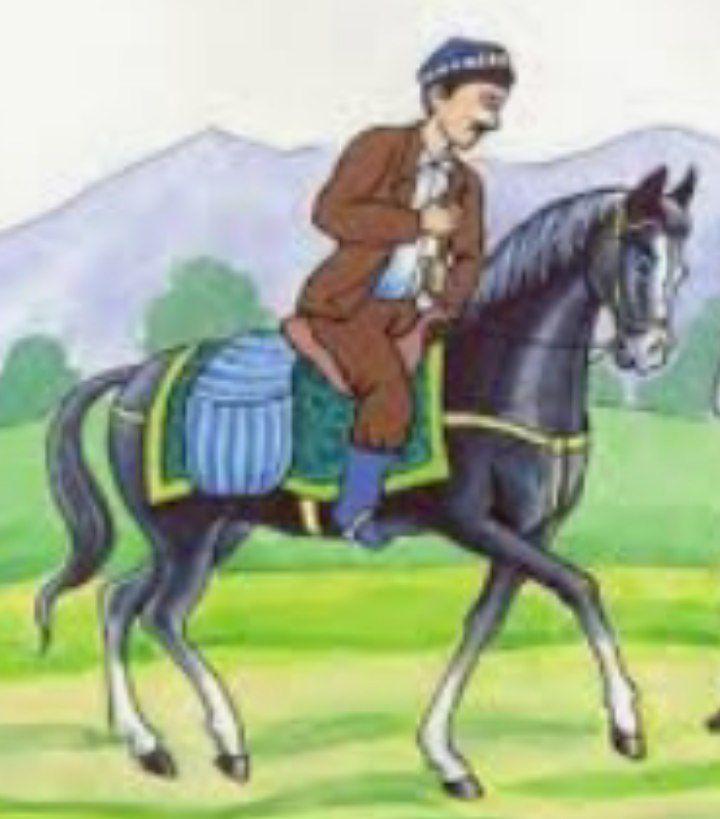 Ertalab barvaqt turib borib qarasam, do‘nanim yo‘q, yugurib oyimning oldiga kirdim, oyim boshimni silab, “xafa bo‘lma, bolam, odatimiz o‘lsin, shunaqa, qaysi befarq u yerga bog‘lagan ekan, yo o‘zing bog‘labmiding?” dedilar.
Do‘nan yana uyda
Qarasam, haqiqatan ham tushim emas, o‘ngim ekan, u ham chidolmapdi bechora, menga o‘xshab hech ovqat yemapti, suv ichmabdi,faqat meni o‘ylapti, kishnayveripti, ozib ketipti. Mehmonning rahmi kepti-yu, olib kelib tashlab ketipdi…
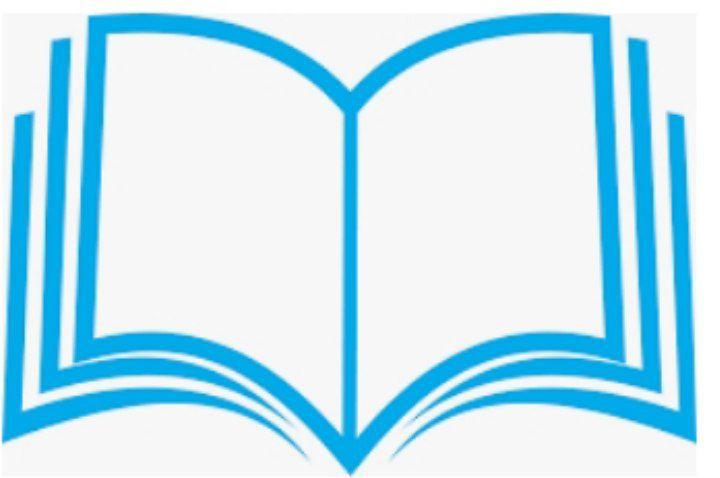 Mustaqil bajarish uchun topshiriq:
Darslikda berilgan savol va topshiriqlarni bajaring. (38-sahifa)
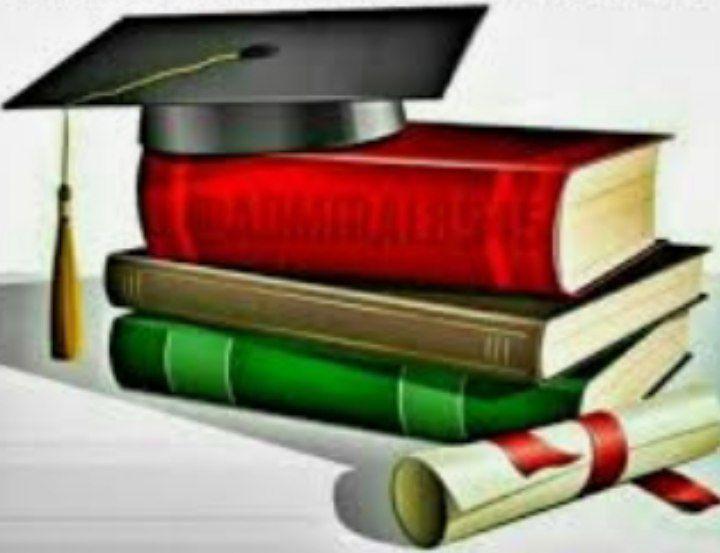 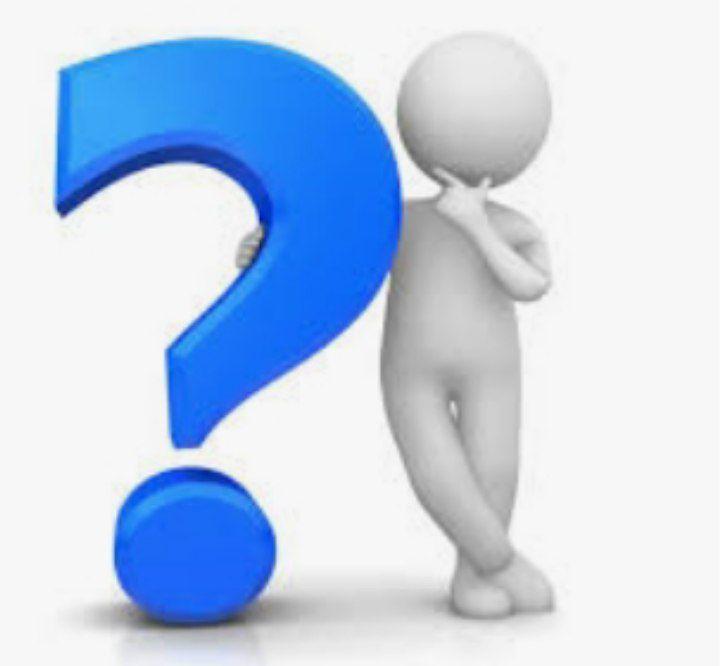